Geografické informační systémy
Proces zpracování geodat
Gis schéma
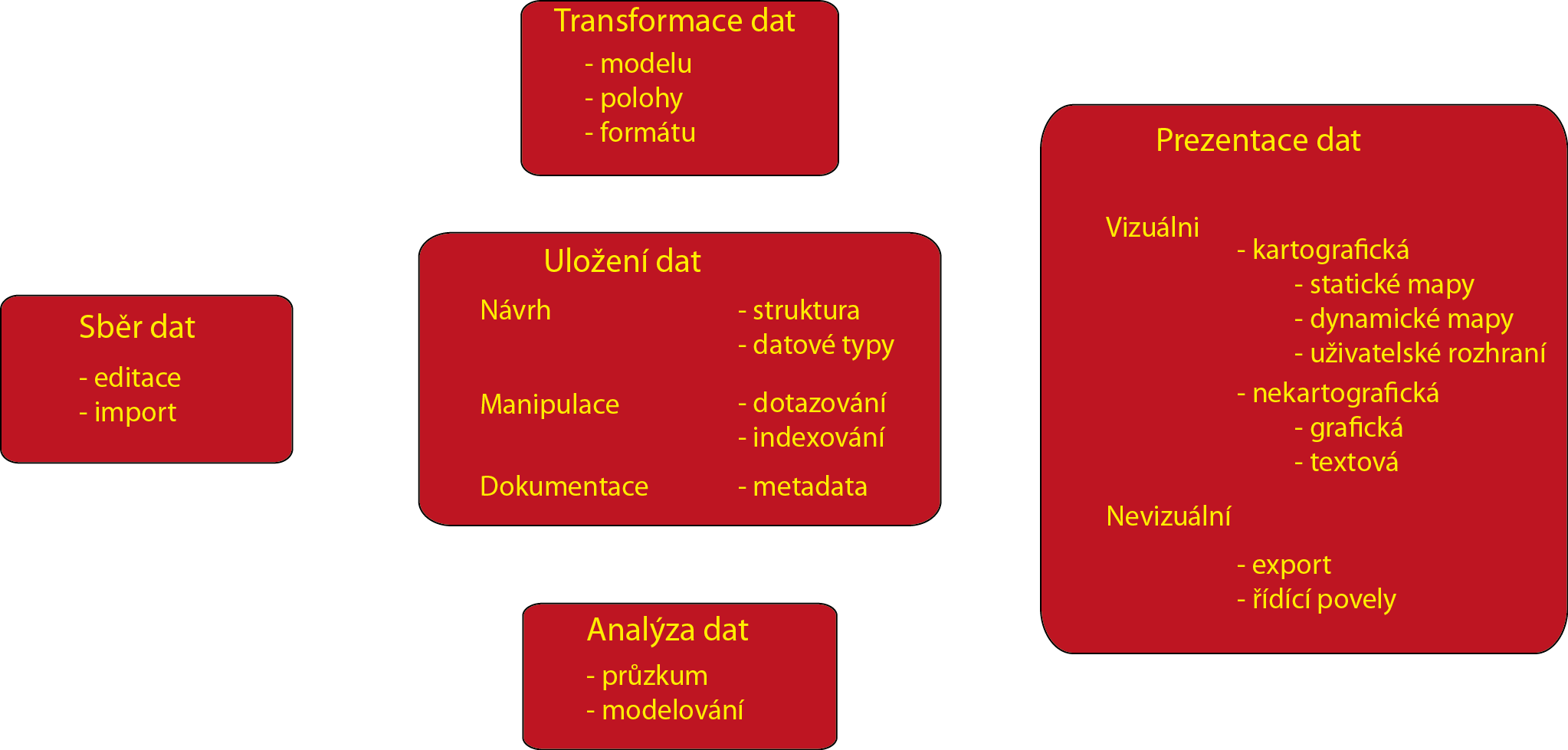 Geodata
Neprostorová složka (tzv. Atributy)
Čísla – kvantitativní hodnoty
Řetězce znaků – kvalitativní hodnoty
Datum – časové určení
Komplementární atributy – linky, videa, dokumenty …
Prostorová složka (tzv. Geometrie)
tvar
poloha
topologie
Tvar
Dvě chápání prostoru
Jev –> jeho vymezení -> hranice -> objekty
Kartografický model reality
Bod, Linie, Plocha
Uspořádaný soubor souřadnic (vektor)
Prostor -> jeho rozdělení -> jaký jev je přítomen v dílu
Vzorkování
Různé druhy členění podle charakteru buněk
Pravidelnost, komplexita
Matice hodnot – u pravidelného a jednoduchého členění
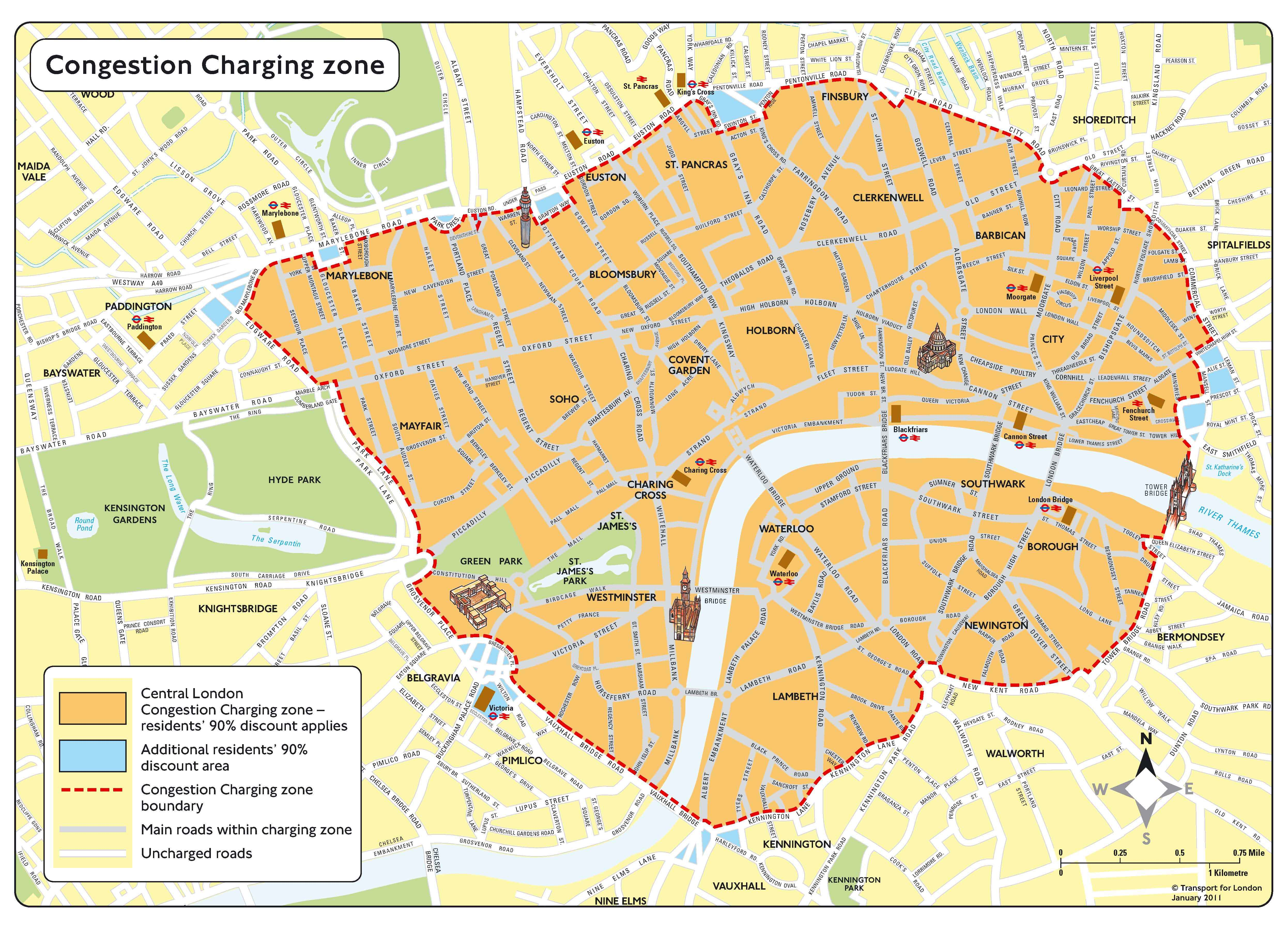 Lattice		pravidelné body
Grid			pravidelné čtverce
Hexagony		pravidelné geometrické tvary
Quadtree		nepravidelné čtverce
Triangulace		nepravidelné geometrické tvary
Členění – arbitrární nebo funkční
Voronoi 		nepravidelné jednoduché tvary
Coverage		nepravidelné složité tvary
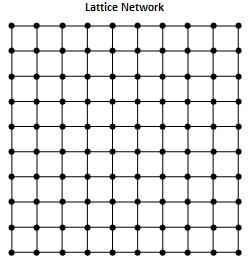 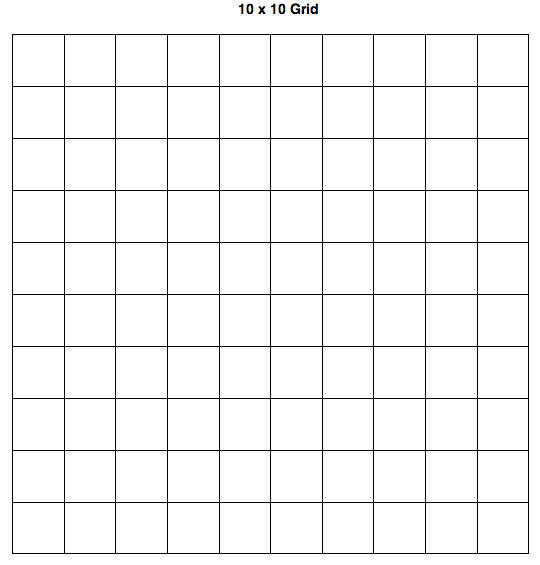 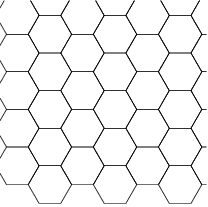 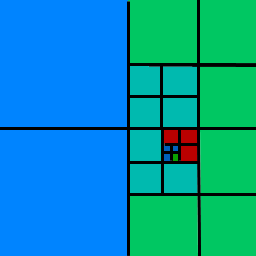 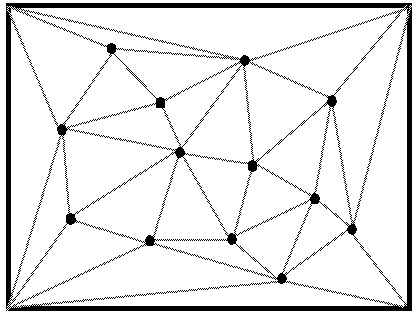 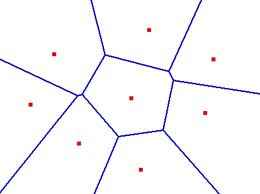 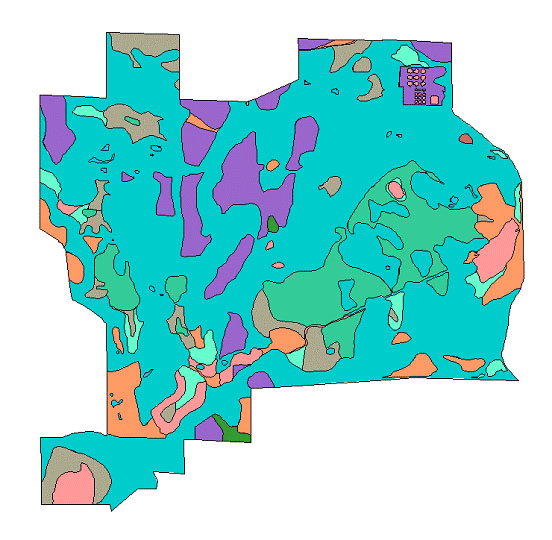 Poloha
Přímá
Souřadnice
3D, sférické (geografické), planární
Geoid, elipsoid, koule, projekce, souřadnicový systém (počátek, kvadrant, jednotky)
Výškový systém
Nepřímá
Reference
Událost 	(64 km dálnice D1 směrem do Brna)
Adresa		(PSČ, administrativní jednotka)
Geodetická reference
Elipsoid – aproximace geoidu
 Bessel – astro-geodeticky
WGS84, ETRS89 – gps
Projekce
Plochojevná, úhlojevná, “délkojevná”, vyrovnávací
Geografická aka Plate Carré, UTM, Lambert, JTSK
Pásma – omezení velikosti souřadnic, případně zkreslení
Výška – elipsoidická, od ideální mořské hladiny
Jednotky – metry,stupně, sáhy …
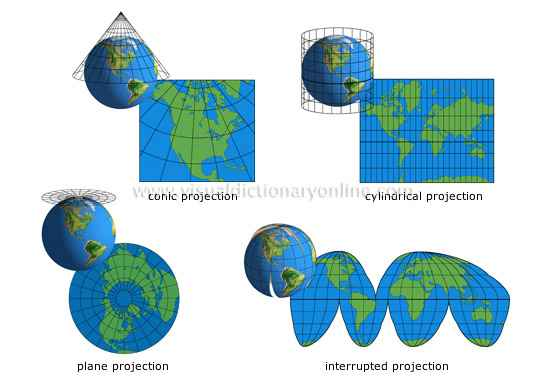 Topologie
Elementární prostorové vztahy objektů
Vnitřek, hranice, vnějšek – 9 kombinací
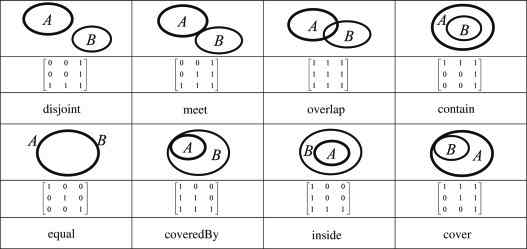 Základní geodatové modely
Image	– pixel, neklasifikovaný
Grid		- pixel, klasifikovaný
TIN		- jednoznačná Delaunay triangulace, 2.5D
Topologicko vektorový model
- vrstvený (pizza) nebo dynamicky segmentovaný
- linie a hranice ploch tvoří planární graf > topologie
Spaghetti model	- vektory, bez topologie